Module 6
Advanced Features:Runtime as a Service
Overview
Overview
Headless Runtime execution
No graphical representation on Workstation
Run Background Workflows
Use for:
API-only control of Runtime
Building automation
Run processes without Workstation operator interaction
Setup
Setting up Runtime as a Service
In Windows, navigate to Services
Start the IPFusion – Execution Engine service.
Note: To start with Windows startup, right-click the service and select Properties. Set the Startup type to Automatic (Delayed Start).
Open Task Manager to confirm the service is running.
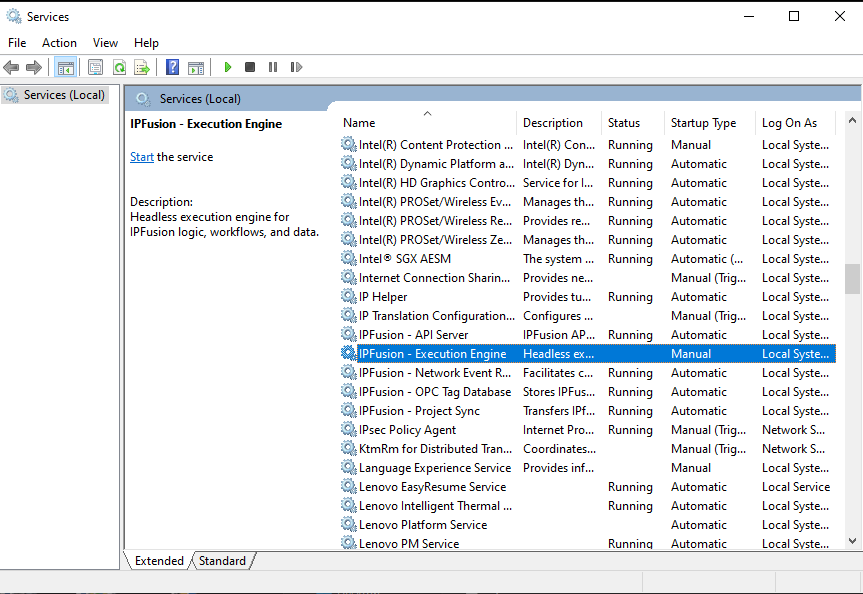 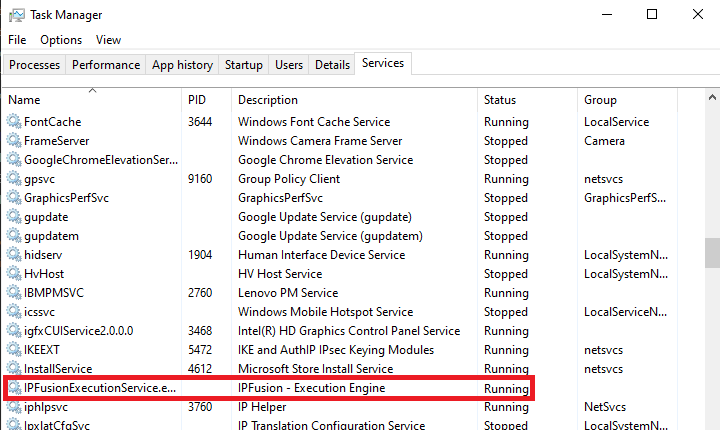 Troubleshooting
Troubleshooting
Check the Windows event logs for errors.
Logs contain information as to why it was unable to start.
Troubleshooting Error — Example
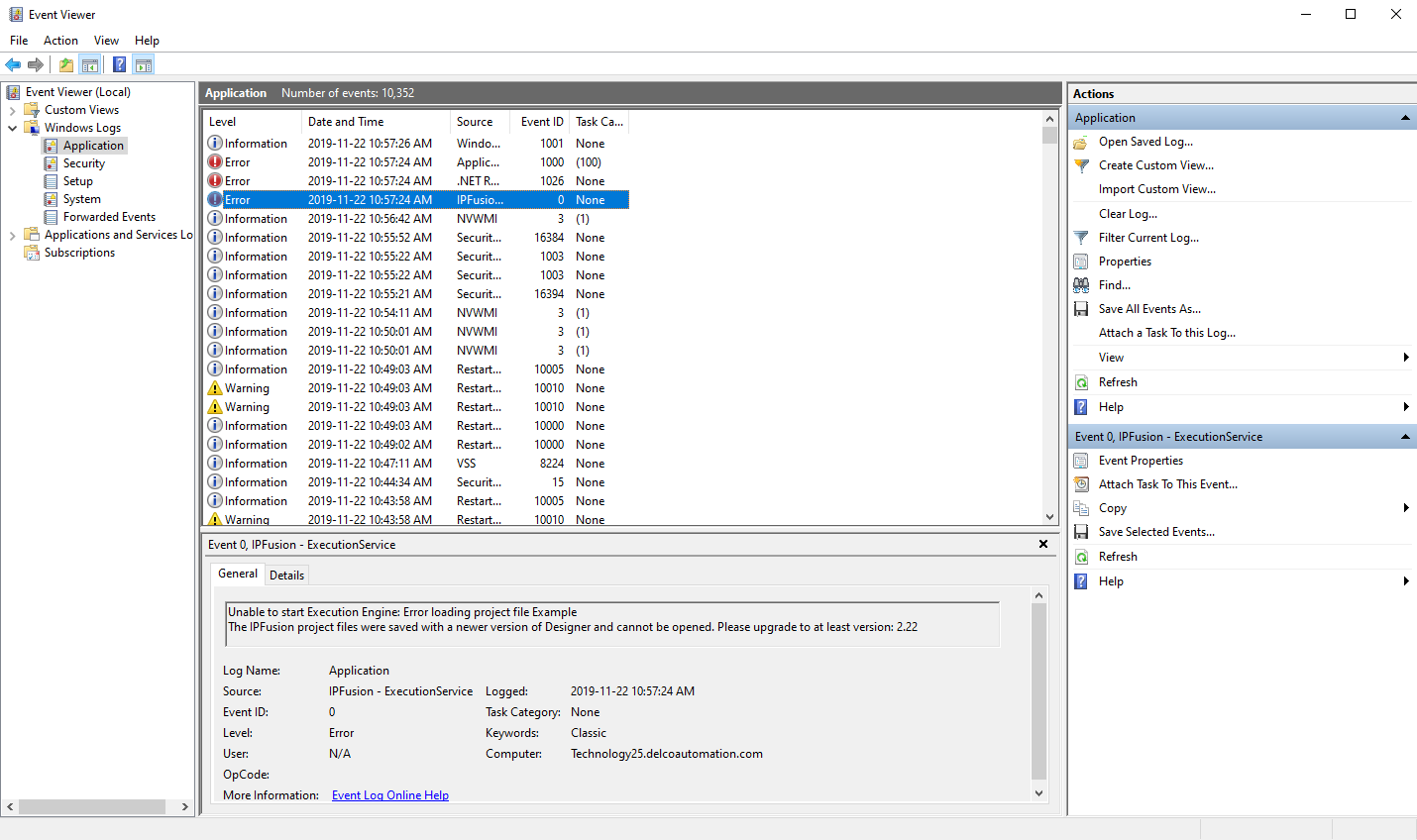 Using Runtime as a Service
Using Runtime as a Service
Runs Background Workflows
Handles API requests
Publication process:
Determines if Execution Manager needs to be restarted
End user does not need to complete extra steps for publication
Note: Only the graphical Runtime or the service can be active at once. They can not be run at the same time.
Module 6 Complete